Trường mầm non Gia thượng
Khám phá xã hội
Chủ đề : Tìm hiểu về nghề lao công
Chủ đề : Nghề nghiệp
Độ tuổi : 4-5 tuổi
Giáo viên : Nguyễn Mai Loan
Năm học : 2016-2017
Một số hình ảnh về nghề lao công
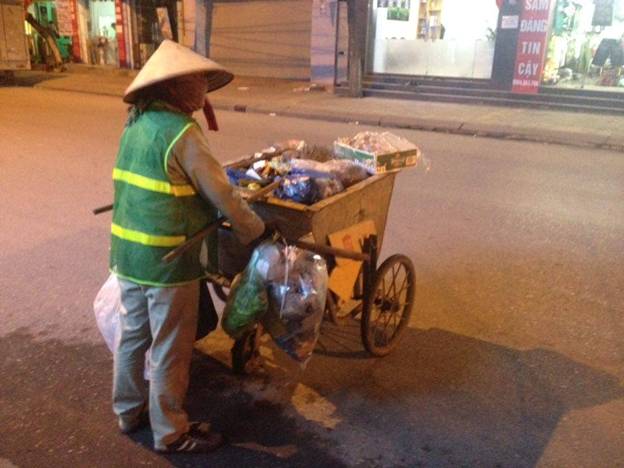 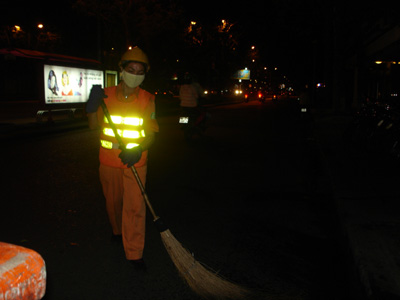 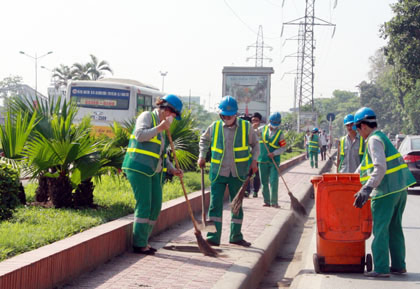 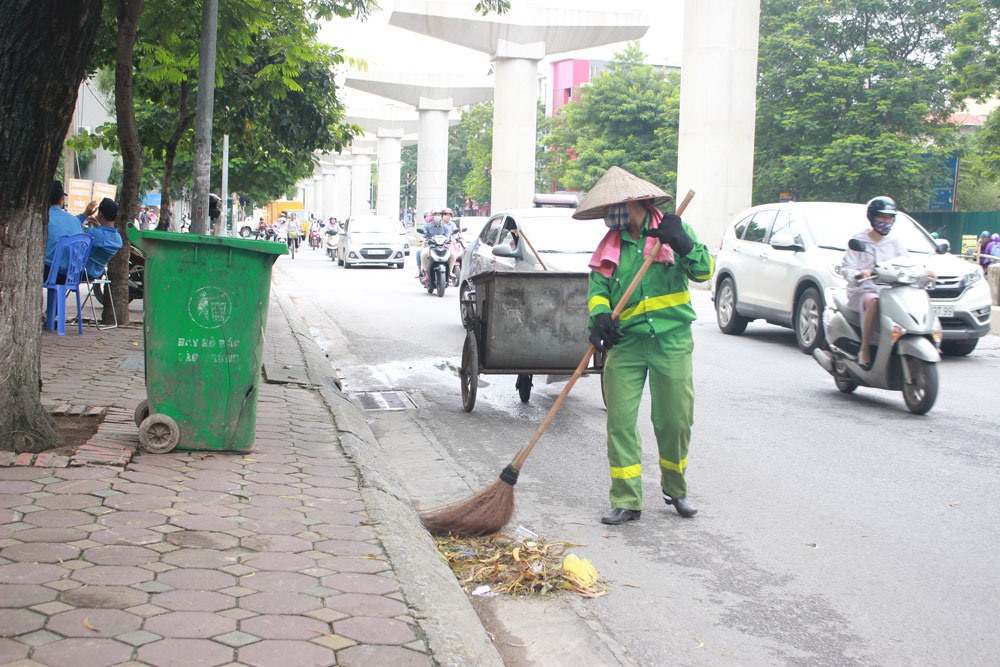 Dụng cụ nghề lao công
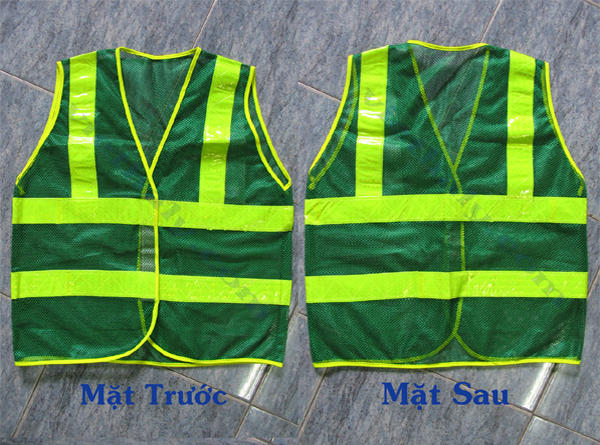 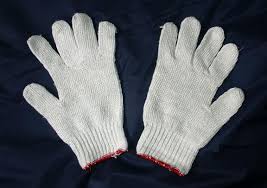 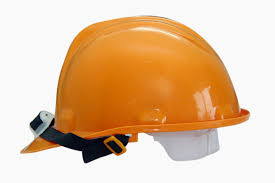 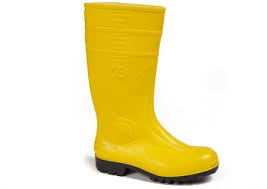 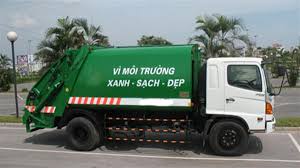 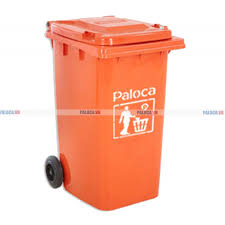